Expédition+ - Volet parents
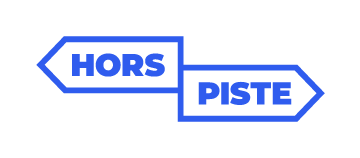 Atelier 1L’anxiété de mon enfant: comment l’aider à sortir de sa zone de confort?
Objectifs
À la fin de l’atelier, vous serez en mesure :

De connaître la personne intervenante et les autres membres du groupe;
De comprendre le concept de la zone de confort et l’objectif du programme;
De cibler des comportements d’évitement chez votre enfant;
De comprendre le lien entre les pensées, les émotions et sensations et les comportements;
D’accompagner votre enfant dans la remise en question de certaines pensées à l’aide de questions.
3
La zone de confort
https://www.youtube.com/watch?v=uTxRd8UfKa0
4
La zone de confort
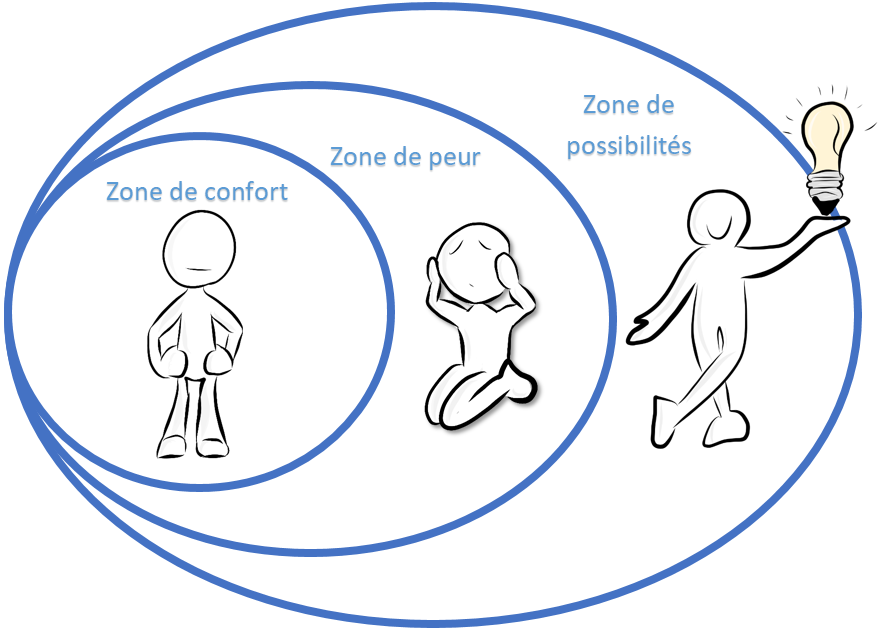 5
La zone de confort…lorsqu’on évite les situations
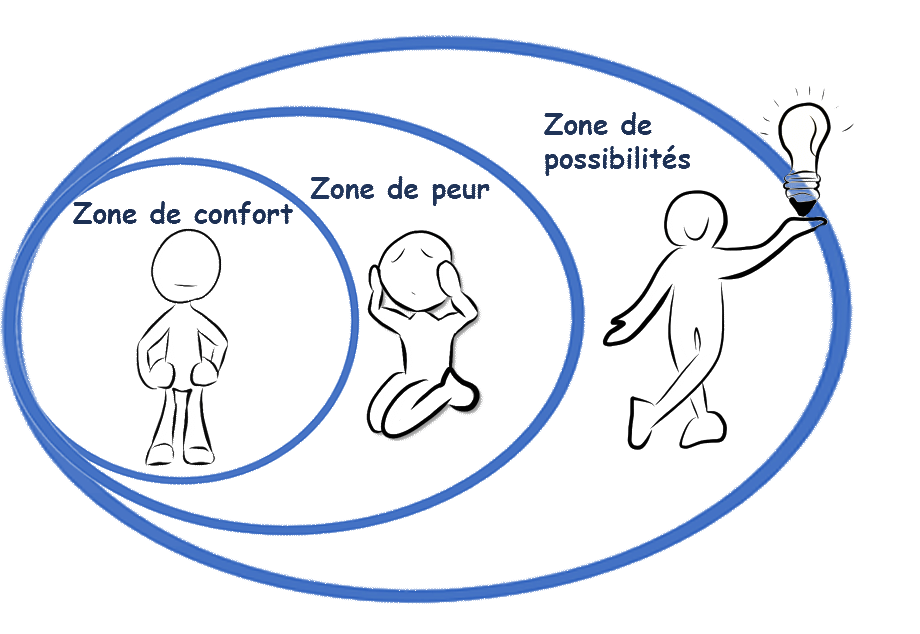 6
Ma zone de confort…lorsqu’on affronte les situations
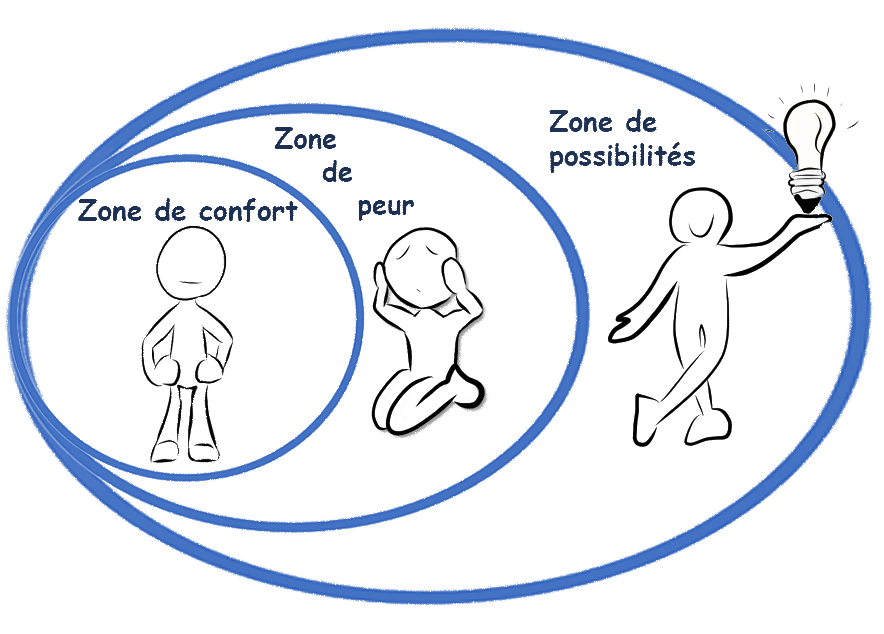 7
Les stratégies d’évitement et d’exposition
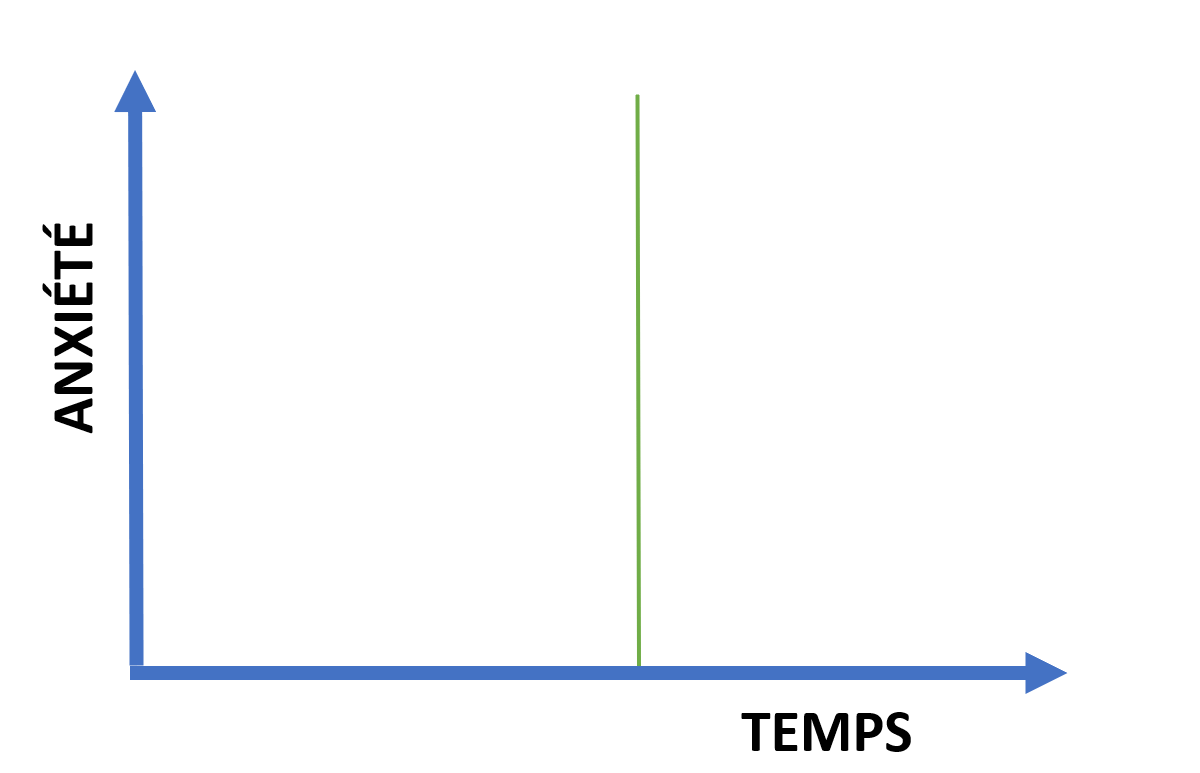 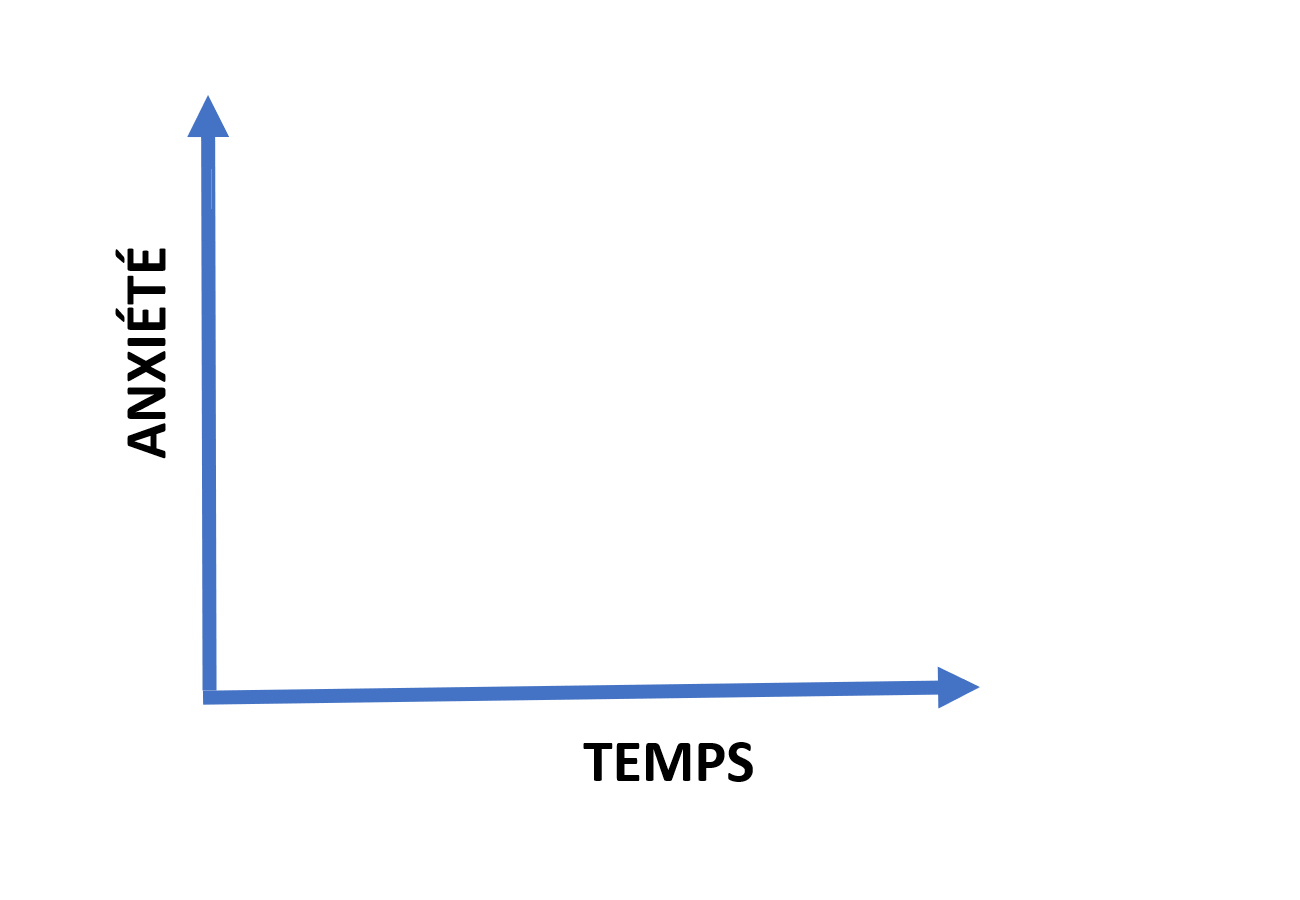 8
Ma zone de possibilités
Zone de peur
Pour élargir sa zone de confort, votre enfant apprendra à…
Ma zone de confort
Réguler mes émotions
Reformuler mes pensées
Moi
Reformuler ses pensées; 
Réguler ses émotions; 
Passer à l’action; 
Adopter des habitudes de vie aidantes; 
Utiliser des stratégies de gestion de stress;
Nourrir et bien utiliser son réseau social.
Utiliser des stratégies de gestion de stress
Passer à l’action
Nourrir et utiliser mon réseau social
Adopter des habitudes de vie aidantes
9
Qu’est-ce qui se passe à l’intérieur?
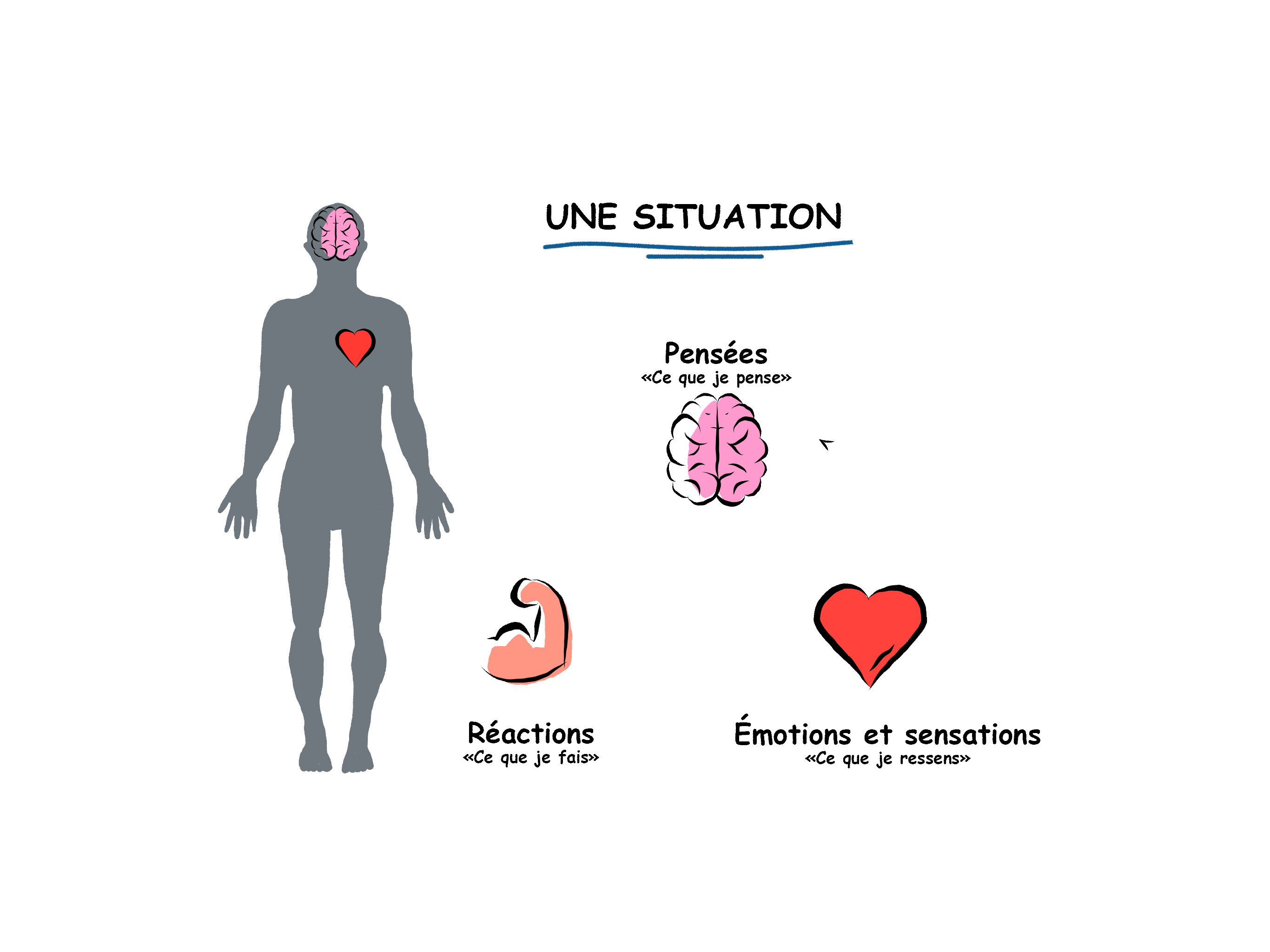 https://www.youtube.com/watch?v=YMKGjN67HzU
10
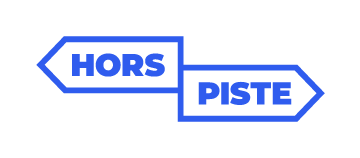 Atelier 2Et moi, qu’est-ce que ça me fait vivre?
Objectifs
À la fin de l’atelier, vous serez en mesure :

De connaître la pleine conscience et ses bienfaits;
D’accompagner votre enfant dans la gestion de ses émotions;
De comprendre votre rôle de modèle;
De cerner le type d’intolérance de votre enfant.
12
Introduction à la pleine conscience
https://www.youtube.com/watch?v=_NC86pJWA7k
13
Respiration en pleine conscience
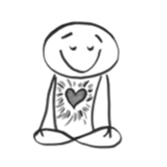 https://sante-mentale-jeunesse.usherbrooke.ca/wp-content/uploads/2018/11/Respiration-tu_final.wav
14
La pleine conscience, un outil essentiel
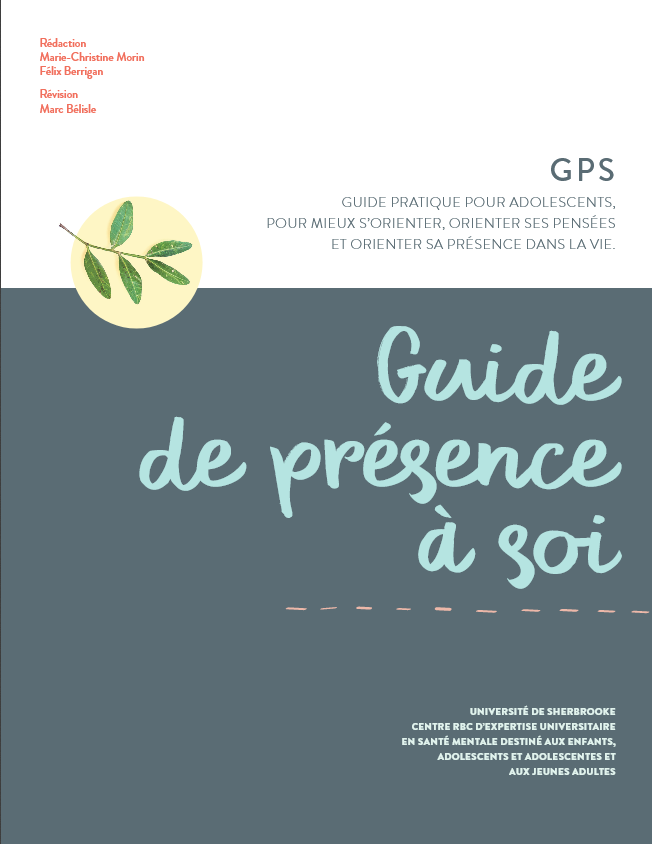 Pour aller plus loin… 

Le guide de présence à soi (GPS) est un recueil d’activités que votre enfant peut faire à la maison, avec votre accompagnement si vous le souhaitez.
https://sante-mentale-jeunesse.usherbrooke.ca/wp-content/uploads/2018/12/Final-GPS.pdf
15
Les émotions
https://www.youtube.com/watch?v=_DakEvdZWLk&t=2s
16
Moi, un modèle?
https://www.youtube.com/watch?v=m6Cp0-HDuTc
17
Les intolérances… des lunettes qui déforment la réalité!
https://www.youtube.com/watch?v=a89XHTXwu70
18
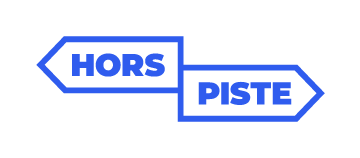 Atelier 3Le piège de l’accommodation
Objectifs
À la fin de l’atelier, vous serez en mesure :

De comprendre le concept de l’accommodation;
De cibler des comportements d’accommodation que vous utilisez;
De remplacer vos comportements d’accommodation par de nouvelles solutions;
De discuter avec votre enfant des changements nécessaires.
20
Le piège de l’accommodation
https://www.youtube.com/watch?v=4KBGjPVQj_0
21
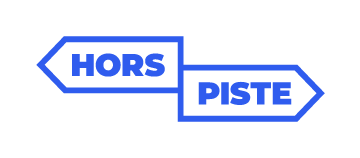 Atelier 4Prévenir l’anxiété au quotidien
Objectifs
À la fin de l’atelier, vous serez en mesure :

De cerner les habitudes de vie aidantes et nuisibles;
De découvrir les stratégies de gestion de stress;
De mettre en place des moyens pour accompagner votre enfant dans l’utilisation de ses habitudes de vie aidantes et de ses stratégies de gestion de stress;
De mieux comprendre et prévenir la pression parentale.
23
Méditation de la montagne
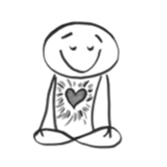 https://sante-mentale-jeunesse.usherbrooke.ca/wp-content/uploads/2018/11/Montagne_final.wav
24
La pression parentale: toujours plus vite, toujours plus, toujours mieux!
https://www.youtube.com/watch?v=Qdtr60C6YIM
25
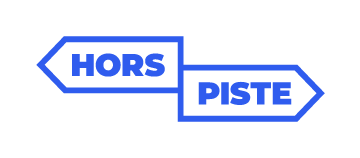 Atelier 5Le réseau social de soutien et le chemin parcouru
Objectifs
À la fin de l’atelier, vous serez en mesure :

De connaître l’importance d’un réseau social de soutien;
De constater les forces et les limites du réseau social de votre enfant;
De cibler des moyens pour aider votre enfant à enrichir ou à entretenir son réseau;
De faire le bilan de vos apprentissages et de vos acquis;
De mettre en place des stratégies pour prévenir une rechute chez votre enfant.
27
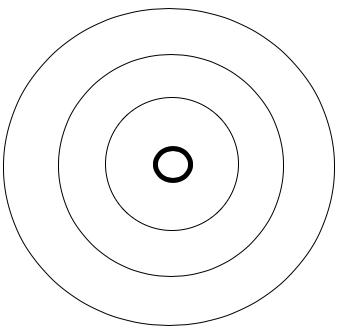 Carte du réseau social de soutien de votre enfant
28
Et après…?
Des ressources sont disponibles dans votre région :

CLSC
Organismes communautaires
École de votre enfant
Ligne d’écoute pour les parents : https://www.ligneparents.com/LigneParents
29